Årsplan Ulvsvåg Barnehage 2023-2024
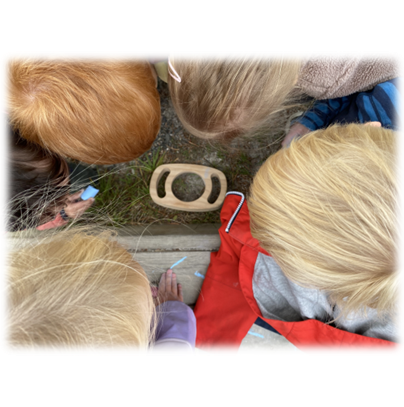 1
Kort om barnehagen
Ulvsvåg barnehage ligger i Nausthågen boligfelt i lokalene til den gamle skolen. Vi er i umiddelbar nærhet til ulike turområder og har et stort og variert uteområde. 

Vi er en to-avdelingsbarnehage med 27 barnehageplasser. Småbarnsavdelingen kaller vi småtrollene og storbarnsavdelingen kaller vi Tusseladdene.

Gjennom årsplanen vil vi gi en oversikt over aktiviteter og pedagogisk virksomhet gjennom året. Planen er et arbeidsdokument for personalet i barnehagen samt for å gi foreldre og andre interesserte innsikt og informasjon om innhold og det faglige arbeidet i barnehagen.
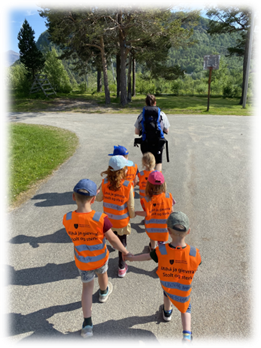 2
Praktisk informasjon
ÅpningstiderBarnehagen har åpent alle hverdager utenom lørdag mellom 07.00-16.00. Fem dager i året er avsatt til planlegging. Da er barnehagen stengt. Barna bør være kommet til barnehagen innen 09.30. Gi oss beskjed dersom barnet kommer senere eller ikke kommer i det hele tatt. 
PlanleggingsdagerPlanleggingsdager for barnehageåret 2023/2024 (med forbehold om endring):
Mandag 21. august
Fredag 17.november
Tirsdag 2. januar
Fredag 10. mai
En planleggingsdag har vi ikke satt dato, men denne blir mest sannsynlig en dag i første halvdel av juni. Nærmere informasjon kommer når dato er satt. 
Mat i barnehagenBarnehagen gjør innkjøp til alle måltider. Hver torsdag lager vi et varmt måltid. Barnehagen er en helsefremmende barnehage og vi legger vekt på sunne råvarer og et variert kosthold. Vi forholder oss til kriterier for helsefremmende barnehager og helsedirektoratets retningslinjer for mat i barnehagen. Pris for pålegg, frukt og melk er 400,- pr. mnd. (med forbehold om prisendringer). 
Sykdom i barnehagenDersom sykdom oppstår i barnehagen blir foreldrene kontaktet og barnet hentes hjem. Barn med oppkast/diare holdes hjemme i 48 timer etter diare/oppkast har opphørt. Dette er veldig viktig for oss for å forhindre spredning av harde virus. Smittefaren er stor i en barnehage. Hold derfor barnet hjemme dersom barnet er syk. Som en generell regle kan en si at dersom barnet er for sykt til å delta i vanlige aktiviteter ute eller inne, skal barnet holdes hjemme. Dette av hensyn til barnet selv og til de andre barna ved smittefare. FHI`s veileder for når barn bør være hjemme er en nyttig veileder i vurderingen om barnet kan komme i barnehagen.
3
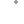 Styring
Barnehageloven med forskrifter er de øverste juridiske rettsreglene som barnehagene i Norge styres etter. I Hamarøy er barnehagene underlagt sektor for oppvekst. Kommunen har utarbeidet vedtekter for de kommunale barnehagene. 
Samarbeidsutvalget Samarbeidsutvalget består av en representant fra foreldregruppen, en representant fra personalgruppen og en politisk valgt representant fra kommunen. Styrer har sekretærfunksjon i utvalget. Om samarbeidsutvalgets oppgaver vises til vedtektene og forskrift til barnehageloven. SU for2023-2024: - Foreldrerepresentant: Ida Markowitsch, vara: Jeanette P. Valle- Politisk representant: Lisa Knutsen, vara: Eirik Valle- Representant fra personalet: Malene Johansen, vara:- Styrer: Kristin T. Sandnes (sekretærfunksjon)
Foreldreråd Foreldrerådet består av alle foreldre/foresatte til barna i barnehagen. I foreldrerådet skal det tas opp saker av viktighet for foreldrenes/barnas forhold til barnehagen. Se forskriftene til Barnehageloven. 
Oppvekst Som nærmeste overordnede vil sektor for oppvekst være en viktig samarbeidspartner. Både administrativt og pedagogisk har barnehagene nært samarbeid og oppfølging fra ledelsen, både ved møter, kursing og støtte.
4
Samarbeid med andre instanser Personalet i barnehagen trenger impulser, kunnskap og råd fra ulike hold for å kunne: - Gi et godt tilbud til det enkelte barn - Utnytte barnehagens ressurser til det beste for barnehagen som helhet - Utvikle/forbedre arbeidsformer og arbeidsmiljø blant personalet - Ulike samarbeidspartnere kan være: 
PPT Rådgivningskontor vi kan kontakte for veiledning og hjelp, både for enkeltbarn og gruppe. I PP-tjenesten er det ansatte med ulike fagområder, bl.a. psykologer, spesialpedagoger og logopeder. Vår barnehage har en egen kontakt som har ansvar for å koordinere nødvendig kompetanse fra PPT og evt. andre. 
Oppeid skole Siste året i barnehagen inneholder rutiner for samarbeid med skolen, bl.a. jevnlige møter, arbeid knyttet mot tidlig innsats i grunnleggende ferdigheter – «språkløypa» f.eks. og felles kursing. Gjennom hele året har barna førskole i sin egen barnehage. Fra medio mars er barna med førskolegruppa fra Oppeid ca. hver 14.dag. Skolen og barnehagen samarbeider om dette opplegget. I løpet av våren får de treffe læreren de skal ha og de får være sammen med «fadderne» sine fra 5.kl. Samarbeidet med Oppeid skole er med på å trygge overgangen fra barnehage til skole.
5
Hamarøy Montessori Dersom vi har barn som ønsker å begynne på Hamarøy Montessori samarbeider vi med skolen for å gi barnwt en best mulig overgang. 
Knut Hamsun videregående skole I samarbeid med KHV tar vi imot elever for praksisperioder i forbindelse med utdanning innenfor helse- og oppvekst. Vi er også godkjent som lærebedrift og tar imot lærlinger i barne- og ungdomsarbeiderfaget. 
Nord Universitet Vi har inngått en femåring avtale med Nord Universitet om å være praksisbarnehage for perioden 2023-2028. Da tar vi imot barnehagelærerstudenter i praksisperiodene og er med på å utdanne fremtidens barnehagelærere.  
Barnevernstjenesten Barneverntjenesten i Hamarøy har et vertskommunesamarbeid med Bodø kommune. Det lokale kontoret ligger på Drag. Vi har samarbeidsmøter med barneverntjenesten jevnlig med formål å skape bedre dialog og ha en arena for å kunne møtes, drøfte og bli bedre kjent med hverandres tjenester. 
Foreldre Vårt viktigste samarbeid er med foreldre/foresatte og vi legger vekt på at samarbeidet skal ivaretas både formelt og uformelt. Det skal være lav terskel for å ta kontakt og tidlig ta tak i evt. utfordringer eller problemer. Kontaktpunkter: Introduksjonsbrev, ved henting og bringing, foreldremøter , foreldresamtaler; to i året og ellers ved behov og andre sosiale sammenkomster; sommerfest, nissefest, lyslykteverksted, dugnad, o.l.
6
Andre barnehager Vi samarbeider også med andre barnehager. Blant annet har vi hvert år hatt en felles planleggingsdag. Styrerne samarbeider om en dag i året for alle ansatte i alle barnehagene. Innholdet skal ha en sosial profil der det å treffes og ha felles opplevelser står sterkt. Det skal også ha et faglig fokus som varierer fra år til år og kan være bidrag fra den enkelte barnehage eller faglige oppgaver som styrerne har planlagt. En rød tråd gjennom alle personaldager er at vi skal ha et historisk perspektiv på alle områdene vi besøker og vi leier gjerne inn lokal ekspertise til gode foredrag. Over 20 år har vi gjennomført disse dagen; vi har lært mye, blitt kjent med egen bygd og nærområder og ikke minst hatt et sosialt treff på tvers av alle barnehagene.
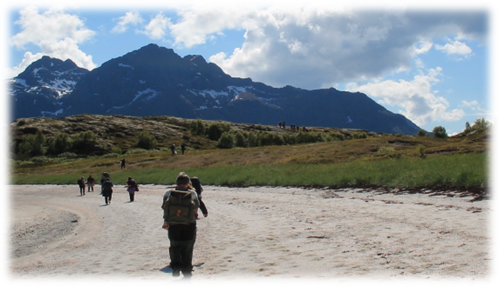 7
Pedagogisk grunnlag 
Trivsel er et viktig fundament, derfor legger vi stor vekt på nettopp dette. Både ved å ha det ryddig og trivelig rundt oss og å finne arbeidsformer og organisering som fungerer godt. Barn trives best, lærer og utvikler seg mest når de har det morsomt, får velge selv og får ta utgangspunkt i det de selv er mest interessert i. Respekt og omsorg for hverandre (barn, foreldre, medarbeidere) er viktige stikkord. Se enkeltindividet. Som voksne i barnehagen har vi en viktig rolle som tilretteleggere, observatører og rollemodeller. Gjennom personalets holdninger og verdier, kunnskaper og ferdigheter skapes rammene for barnas opplevelser og erfaringer. Dermed har vi som voksne viktig innflytelse på barnas selvoppfatning, evne til sosialt samspill og hvilke erfaringer barna får. De voksne er derfor barnehagens viktigste ressurs. Barnehagen skal være en arena for læring og utvikling. Gjennom lek, samhandling med andre og varierte muligheter for utfordringer, opplevelser og erfaringer skal hver enkelt få mulighet til utvikling fra sitt ståsted. Alt som foregår i løpet av barnehagedagen, - fra omsorg og daglige rutiner til lek og planlagte aktiviteter er pedagogisk arbeid. Barna kommer til barnehagen med forventninger. Med seg har de en sekk full av erfaringer fra sitt unge liv med familie og venner. I sekken samler de erfaringer gjennom hele livet som de bærer med seg videre. Dette blir til slutt barnets egen livshistorie som de bærer med seg videre og som forteller hvem de er.  Vi ønsker å bidra med gode opplevelser fra barnehagen. Tida i barnehagen er en viktig del av barnets liv. Vi ønsker å skape et miljø som gir rom for alle forskjeller blant oss og der vi føler tilhørighet og trygghet. Det skal føles godt å komme til barnehagen.
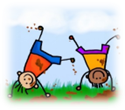 8
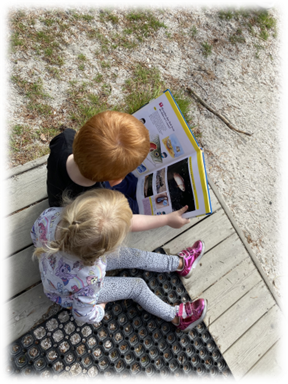 Visjon 
Vi skal være til stede for barnet her og nå. 
Vi skal rose all adferd der barn viser omsorg og omtanke for hverandre.. 
Vi skal sammen med barna søke svar på deres spørsmål og undring. 
All vår adferd skal være tuftet på en positiv holdning. 
Vi skal vise respekt for barnas lek. 

«Mens vi prøver å lære barna våre om livet, lærer barna oss om hva å leve handler om».
9
Dagsrytmen 
7.00 Barnehagen åpner  
8.00 Frokost  
8.30 Frilek  
08.45 Samlingsstund  
9.00 Utetid, eventuelt er en gruppe barn er inne og har aktiviteter  
10.30-11.00 Stell og måltid for Småtroll  
11.00 Måltid for Tusseladder  
11.30 Hviletid og sovetid  
12-13.30 Innelek  
13.30 Måltid med frukt og grønnsaker  
14.30 Frilek ute  
16.00 Barnehagen stenger
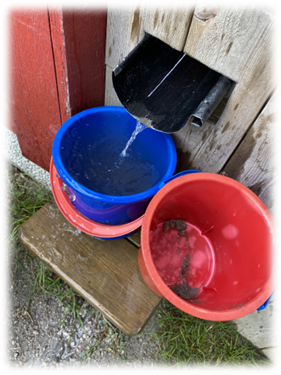 10
Året i Ulvsvåg barnehage
11
Helse, miljø og sikkerhet
Alle punktene er jevnlig oppe i personalmøter. Rutiner blir endret og redigert ved behov.   
Barnehagen har en beredskapsplan som er tilgjengelig dersom alvorlige hendelser skulle oppstå 
Barnehagen har tiltaksplan ved mobbing 
Det gjennomføres årlige førstehjelpskurs og brannforebyggende kurs for de ansatte. Felles med sentralskolen senere år. 
Barnehagen følger kriterier for helsefremmende barnehager 
Barnehagen har rutiner for inne -og utemiljø og varsling om evt. avvik 
Barnehagen har rutiner for turer og trafikksikkerhet

Rutiner for turer og trafikksikkerhet 
Alltid med førstehjelpspute, telefon og telefonliste 
Godkjente stoler som hvert barn tar med seg hjemmefra ved evt. biltur. Det samme gjelder redningsvester. Foreldre må skriftlig ha godkjent at deres barn kan fraktes i bil, båt eller buss. Dette gjelder for hver enkelt tur og på eget skjema. 
Barn/voksen skal alltid være synlige for hverandre på turen. 
Barnehagen har egen parkeringsplass for foreldres og ansattes biler i god avstand fra barnehageområdet.  
Vi har informasjon om trafikksikkerhet på høstens foreldremøte. 
Vi bruker refleksvester på turer utenfor barnehageområdet. 
Vi har årlig tema der trafikkopplæring står i fokus.                                                                       
Vi øver på trafikkregler når vi ferdes langs veien.
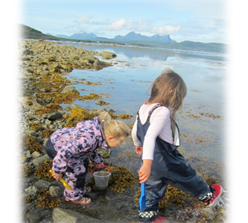 12
Viktige områder i barnehagehverdagenAllsidige leke –og aktivitetsmuligheter 
I barnehagen går arbeid, lek og læring hånd i hånd. Barnehagebarnet leker når det arbeider og arbeider når det leker og lærer i begge sammenhenger. 
I barnehagepedagogikken er imidlertid leken den sentrale virksomheten. Både arbeid og læring er underordnet og innordnet i leken. Barnet leker fordi det har lyst. Det vi kaller den frie leken kan derfor bare planlegges indirekte. Det gjør vi ved å sette av tid til lek og ved å tilrettelegge miljøet. Her er det viktig at miljøet er trygt, at barna har tilgang på utstyr og materiell og at leken har en stor og fast plass i dagsprogrammet. 
Lyttende og tilstedeværende voksne fanger opp nye behov for en utviklende lekehverdag. Man må sørger for forandringer og justeringer i det fysiske miljøet ut fra barnas interesser og hvor de har fokus. 


Omsorg Barna skal kunne gi og vise omsorg. Dette forutsetter at de opplever omsorg også i barnehagen.  Individuell omsorg i barnehagen vil konkret innebære: - Voksne og barn bryr seg om hverandre - Barnet møter anerkjennelse og respekt for den de er og det føler seg sett og verdsatt. - Det hersker trygge og aksepterende forhold. - Barnets helse og fysiske velvære blir tatt vare på. - Barnet skal føle nærhet og beskyttelse. - Gruppevis omsorg innebærer at: Barna får oppleve fellesskap og tilhørighet utenfor familien De opplever felles ansvar for daglige oppgaver og får følelse av barnehagen som «deres» De kan glede seg over felles opplevelser Barna trenger hjelp til å engasjere seg i fellesskapet og til å løse konflikter på en konstruktiv måte.
13
Normer og verdier 
I barnehageloven § 1 (Formål) står det: Barnehagen skal bygge på grunnleggende verdier i kristen og humanistisk arv og tradisjon, slik som respekt for menneskeverdet og naturen, på åndsfrihet, nestekjærlighet, tilgivelse, likeverd og solidaritet, verdier som kommer til uttrykk i ulike religioner og livssyn og som er forankret i menneskerettighetene. 
I barnehagen samles de ulike verdier/normer barna har med seg hjemmefra. Direkte tro- og lærespørsmål er det hjemmets oppgave å formidle. Barnehagen skal vise respekt for de holdninger og trosretninger barna har med seg til barnehagen og deres kulturelle bakgrunn.  De kristne høytider markeres i barnehagen og barna skal lære hva de ulike høytidene står for. De skal også få kjennskap til tradisjoner og merkedager/høytider som er representert fra andre kulturer i barnehagen. Fellesskap, toleranse og likeverd er verdier som står sentralt i arbeid med barn. De skal lære å se, verdsette og respektere hverandre slik de er. De skal få oppleve at de er en del av gruppa og at de blir akseptert utfra eget ståsted og de forutsetninger de har.
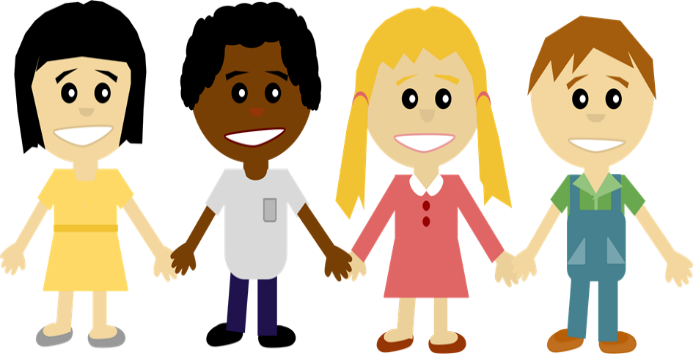 14
Arbeid for å forebygge vold og seksuelle overgrep 
Oaggi Muv – Gjør meg trygg
 Plan for arbeidet mot seksuelle overgrep og vold for helsestasjonen, barnehagene og skolene i Hamarøy kommune. Arbeidet organiseres som deltema med progresjon i innhold over 3 år. 
Utvikle barnas begreper og positivt forhold til egen kropp og følelser 
Utvikle barnas holdninger og evne til å sette grenser for egen kropp 
Skape holdninger til hva som er akseptable /uakseptable hemmeligheter og berøringer. 
Gi barna handlingsstrategier for hva de bør gjøre om de eller noen de kjenner havner i vanskelige situasjoner. 
Gi kunnskap. 
Dette er et forebyggende arbeid og skal fortsette kontinuerlig og bli en del av andre temaer og områder i barnehagehverdagen. Det er også en grunnleggende og viktig del i personalarbeidet.
15
Barnehagens læringsmiljø 
Mobbing defineres som at det er: «gjentatte negative handlinger over tid, hvor det er ubalanse i maktforholdet». Da snakkes det ikke om enkeltepisoder, men mønster som gjentar seg, utestengelse og baksnakking.  
Tiltak: - Læringsmiljøprosjektet 
- Oppmerksomme, tydelige og tilstedeværende voksne. Alltid de voksnes ansvar, for å se og for å forebygge. 
- Tett på i lek, uten å ødelegge leken 
- Observasjoner rundt barn, lek og samhandling. 
- Snakke med barna, gode samtaler om hvordan vi er mot hverandre og hvordan vi ikke skal være mot hverandre. 
- Involvere foreldre der situasjonen utvikler seg 
- Arbeide med å utvikle sosiale ferdigheter. 
- Invitasjoner til bursdager og andre private tilstelninger skal ikke legges i barnas hyller med mindre alle er inkludert. 
- Personalet har deltatt i «læringsmiljøprosjektet» fra høsten 2020 og siste samling var høsten 2023. Vi vil fortsette å ha fokus på dette og videre kompetanseheving på området.
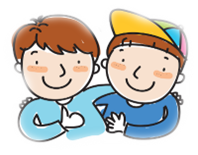 16
Barns utvikling 
Barna i barnehagen skal ha reell mulighet til å innvirke på barnehagedagens innhold. Dette sier barnehageloven §3: Barn i barnehagen har rett til å gi uttrykk for sitt syn på barnehagens daglige virksomhet. Barn skal jevnlig få mulighet til aktiv deltakelse i planlegging og vurdering av barnehagens virksomhet. Barnets synspunkter skal tillegges vekt i samsvar med dets alder og modenhet. 
Dette krever en bevisst holdning til barnets rett til selvstendige meninger og oppfatninger. Gjennom dagens gjøremål involveres barna og tas med på praktiske avgjørelser. Den voksne skal se og kjenne barnet, skape nære relasjoner, tolke den non-verbale kommunikasjonen, være lyttende og vise forståelse, veilede, støtte og hjelpe. Ikke alltid lett å gjennomføre i travel hverdag, men vi skal ha dette i tankene: Hvorfor sa jeg nei, kunne det vært ja? Hørte jeg godt nok etter og tok jeg meg tid? Forklarte jeg godt nok og gav jeg valgmuligheter? Ga jeg uttrykk for å respektere barnets meninger? 
Vi gir barna mulighet til innflytelse i egen hverdag gjennom:  
Gode relasjoner barn-voksne 
Menneskesyn – respekt og anerkjennelse av andre menneskers meninger.  
Gode samtaler  
Engasjerte og støttende voksne som oppmuntrer barna til å hevde egne meninger 
Voksne som er bevisste på at alder og individuelle forutsetninger gir ulike uttrykksformer.  
Spørre oss selv: Hvorfor sa jeg NEI og ikke JA – eller: « la oss se på det sammen»
17
Voksenrollen 
De voksnes kommunikasjon, samarbeidsevne, menneskesyn og innsikt i barns utvikling setter sitt preg på miljø og klima i barnehagen. Forståelse for at du med hele deg bør være til stede både fysisk og mentalt er viktig for den hverdagen barnet opplever og får erfaring fra. De voksne er derfor barnehagens viktigste ressurs. Akkurat som barna er de voksne i barnehagen forskjellige og har ulike forutsetninger og bakgrunner, heldigvis! Det gjenspeiler livet slik det er. Sammen gjør vi hverandre gode. 
 Vår oppgave blir å danne den felles plattformen for hvordan vi mener de voksnes rolle skal ivaretas i barnehagen og ha samme mål: - se det enkelte barn - hjelpe til med å sette nødvendige grenser - være fleksibel; tåle uforutsette og ikke-planlagte hendelser, litt kaos - vise følelser - være tydelig og rettferdig - lytte - trøste, ha stort fang og gode armer - deltaker og medaktør i lek når det kreves - veilede, rose og hjelpe hverandre - veilede og hjelpe foreldre når det trengs 
Relasjoner og vennskap  
Samspill med andre mennesker er avgjørende for barns utvikling. En god relasjon er preget av interesse, raushet og tillit. Gjennom vennskap og gode relasjoner skapes det beste grunnlaget for læring og utvikling.  Det å bli kjent med hele barnet er avgjørende for hvordan vi møter hverandre og forstår hverandre. God dialog med foreldrene er viktig i å kjenne både barnehagebarnet og familiebarnet. I barnehagen skal vi legge til rette for at barna kan etablere vennskap. Vi har som mål at alle skal oppleve vennskap og bli inkludert. De voksne er viktige hjelpere til å bidra der noen strever med å komme inn i lek og aktiviteter.
18
Helsefremmende barnehage
1.
19
Barnehagen tar opp psykisk helse og psykososialt miljø på et personalmøte høst og et møte i vårhalvår. Ved behov flere. 
Barnehagen har beredskapsperm med tiltakskort for alvorlige hendelser 
Vi har egen tiltaksplan ved mobbing og oppfølging av dette. 

Alle barn er aktive minst 90 minutter hver dag. 
Tilrettelagt for aktivitet året rundt; ute, på turer, i gymsal. 
Gjennom daglige observasjoner og gjennomgang av disse kan vi sette tiltak for evt. de som faller utenfor motorisk eller er passive i lek og aktivitet: 
Observasjonsskjemaer, bl.a. «Alle med» 
Tiltak: Bruke små grupper, f.eks. etter alder. La de minste gå mer. Som voksen ta del i leken og få med alle. Gi mestringsfølelse. Lage naturstier. 

Nasjonale retningslinjer for mat og måltider i barnehagen følges. 
To fullverdige måltider hver dag pluss et fruktmåltid. 
Vi sitter minst 30 minutter til bords ved hovedmåltidet. 
Frokost kl. 8.00 for de som ikke har spist hjemme 
Det serveres melk til frokost og hovedmåltid, ellers drikkes det vann. 
Måltidene er et trivelig, sosialt innslag i dagen der alle deltar, liten og stor. Vi ser på måltidet som en pedagogisk læringsarena for mange områder.
20
Barnehagen er tobakksfri - Ingen av de ansatte røyker i arbeidstiden.
Barnehagen har fokus på god hygiene - Vi følger retningslinjer gitt av Mattilsynet «mathåndtering i barnehager» - Dette er rutiner for renhold, håndhygiene og personlig hygiene, kjøle -og fryselagring og tining av matvarer. Skjema for avkryssing i kjøkken. - Engangshansker brukes til daglig stell og ved blødende sårbehandling. - Pedagogisk leder/styrer varsler foreldre ved for utbrudd av smittsomme sykdommer. 
Barnehagen bidrar til at barna erfarer og lærer hva som er helsefremmende - Vi samtaler med barna om vennskap; hvorfor gode venner er viktig - Hygiene, bakterier, smitte 
- Sunt kosthold bra for kroppen vår - Hvorfor snus og røyk er dumt 
Barnehagen har godt samarbeid med foresatte og tverrfaglige tjenesteretter behov - Foreldresamtaler to ganger pr. år. I tillegg ved behov - Foreldremøter 1-2ganger pr. år - Helsesøster, PPT og barnevern 
Barns medvirkning vektlegges - Samtaler med barna - Lese og tolke små barns nonverbale kommunikasjon- Respektere og imøtekomme barns ytringer- Være med barna og finne svar på filosofiske og undrende tanker og spørsmål
21
Barnehagen arbeider systematisk med sikkerhetsfremmende og ulykkesforebyggende arbeid 
Førstehjelpskurs 1 gang pr. år 
Trafikkopplæring 1 gang pr. år
HMS-rutiner for inne – og utemiljø , internkontroll 
På tur :  
* førstehjelpspute, telefon, telefonliste 
*  Godkjente stoler som hvert barn tar med hjemmefra ved evt. frakting i bil. 
   	Det samme gjelder redningsvester 
   Foreldre må skriftlig ha godkjent at barn kan fraktes i bil/buss/båt. 
*  Barn / voksen skal alltid være synlige for hverandre på turen. 

Barnehagen har driftsgodkjenning etter forskrift om miljørettet helsevern i barnehager og skoler.
22
Turer og uteliv 
Vi har mange fine turområder i nærheten av barnehagen. Disse brukes hele året, men i større grad i den lyse årstida. 
Vi har ingen faste turdager. Vi ønsker å stå litt fritt og det er ofte flere småturer i løpet av ei uke. Gjerne knyttet opp mot et tema. Vi bruker også tur som en del i pedagogisk oppfølging av enkeltbarn (skoggruppe) 
Et område som står vårt hjerte nært er «Ruska»: Et gammelt islandsk sagn forteller om trollmora Ruska med sine åtte barn som har slik kjærlighetssorg og lengsel etter mannen sin at hun begir seg i vei med alle små over fjell og daler for å møte ham. Enden på sagnet er at sola kommer og Ruska og alle ungene blir til stein. Området er i skogen ikke langt unna barnehagen. Her er det en stor stein med mange små steiner rundt. I løpet av mange år har vi hatt bålplass, bygd fuglekasser, hatt bærplukking og lek i skogen og ved elva. I 2019 fikk vi på dugnad satt opp en flott grillhytte som benyttes av både barnehagen og andre turgåere. Området innenfor barnehagen er stort og variert. I tillegg kan vi bruke det gamle uteområdet til skolen og fotballbanen.               
Samisk i barnehagen 
Rammeplanen sier at samiske barn og foreldre har rett til å forvente at personalet har kjennskap til, og vektlegger at også den samiske kulturen skal være en del av barnehagens innhold. Vi lærer sanger og noen ord på samisk, lærer å telle. Filmer, fortellinger og mat som er samisk relatert benyttes spesielt gjennom hele februar.
23
Turer og uteliv 
Vi har mange fine turområder i nærheten av barnehagen. Disse brukes hele året, men i større grad i den lyse årstida. 
Vi har ingen faste turdager. Vi ønsker å stå litt fritt og det er ofte flere småturer i løpet av ei uke. Gjerne knyttet opp mot et tema. Vi bruker også tur som en del i pedagogisk oppfølging av enkeltbarn (skoggruppe) 
Et område som står vårt hjerte nært er «Ruska»: Et gammelt islandsk sagn forteller om trollmora Ruska med sine åtte barn som har slik kjærlighetssorg og lengsel etter mannen sin at hun begir seg i vei med alle små over fjell og daler for å møte ham. Enden på sagnet er at sola kommer og Ruska og alle ungene blir til stein. Området er i skogen ikke langt unna barnehagen. Her er det en stor stein med mange små steiner rundt. I løpet av mange år har vi hatt bålplass, bygd fuglekasser, hatt bærplukking og lek i skogen og ved elva. I 2019 fikk vi på dugnad satt opp en flott grillhytte som benyttes av både barnehagen og andre turgåere. Området innenfor barnehagen er stort og variert. I tillegg kan vi bruke det gamle uteområdet til skolen og fotballbanen.               
Samisk i barnehagen 
Rammeplanen sier at samiske barn og foreldre har rett til å forvente at personalet har kjennskap til, og vektlegger at også den samiske kulturen skal være en del av barnehagens innhold. Vi lærer sanger og noen ord på samisk, lærer å telle. Filmer, fortellinger og mat som er samisk relatert benyttes spesielt gjennom hele februar.
24
Digital praksis 
Rammeplanen gir føringer for at barnehagen skal støtte opp om barnas læreprosesser ved bruk av digitale verktøy. Vi bruker mye bilder som barna er med å redigere og skrive ut til forskjellige temaer. Digitale former og figurer brukes også i pedagogiske opplegg og til kreative arbeider. Ved kunnskapssøking får de eldre barna lete på nett etter svar. Knyttet til digitale medier. Barnehagen skal utøve digital dømmekraft og bidra til at barna utvikler en begynnende etisk forståelse.     
Dokumentasjon og vurdering  
Vi lager månedsplan med innhold ut fra tema og fokusområder i årsplanen. Denne legger vi i barnas hylle rundt månedsskifte. De fleste ønsker den på veggen hjemme. Annen hver uke sender vi en rapport på mail til alle foreldrene der vi i tekst og bilder dokumenterer ukas innhold. 
Gjennom observasjoner av barn og barnegruppe kan vi evaluere arbeidet og revidere arbeidsmåter. Foreldrene holdes oppdatert gjennom foreldresamtaler og daglige treff der man utveksler nyttig informasjon. Foreldrene er viktige samarbeidspartnere i vurderingen av arbeidet vårt. I personalmøtene og planleggingsdager vurderes det pedagogiske arbeidet fortløpende og både enkeltbarn, problemstillinger og samarbeid blir reflektert over og gi grunnlag for videre arbeid og forbedringer.  Et etisk perspektiv skal ligge til grunn ved all dokumentasjon av barn og barnegruppen. Samtykkeerklæring ved spesielle behov for deling av informasjon.
25
Rammeplan og årsplan 
Rammeplanen gir retningslinjer for barnehagens verdigrunnlag, innhold og oppgaver. Rammeplanen gir styrer, pedagogiske ledere og det øvrige personalet en forpliktende ramme for planlegging, gjennomføring og vurdering av barnehagens virksomhet. Den gir også informasjon til foreldre, eiere og tilsynsmyndighet. Ut fra rammeplanens 7 fagområder utarbeider vi en virksomhetsplan/årsplan som revideres hvert 3. år. I vår barnehage lager vi halvårsplaner – høsthalvår og vårhalvår - med temaer og innhold for gjeldende år. De fleste fagområdene er representert i dagliglivets aktiviteter. Barnehagens arbeidsform er i stor grad tverrfaglig. I tillegg blir det arbeidet mer systematisk med fagområdene gjennom tema-arbeid og bearbeiding av opplevelser fra turer og lignende. Temaarbeidet foregår i grupper av barn tilpasset alder.
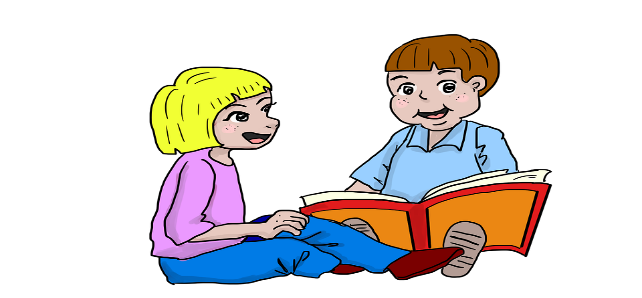 26
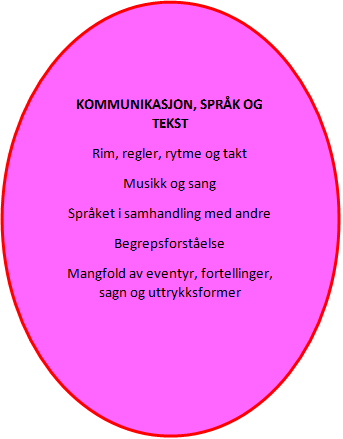 Fagområdene
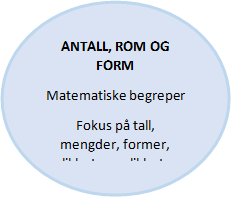 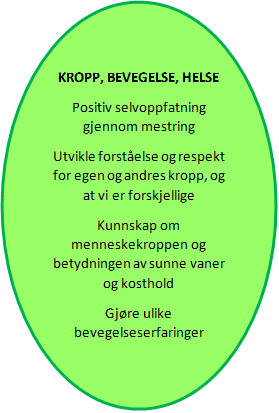 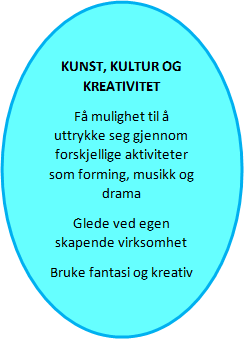 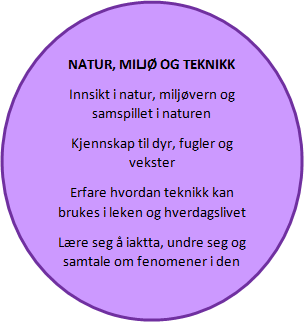 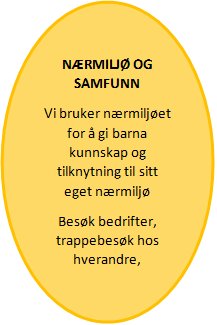 27
Overganger 
Ny i barnehagen De nye barnas foresatte får i mai måned et skriv fra barnehagen med en del praktisk informasjon. Oppstarten skal være trygg og god, de første dagene er mor eller far med. Barn som oss er forskjellige, og det varierer hvordan barna tilvenner seg den nye hverdagen. Men tid er et stikkord, og tilvenningen kan gå over flere dager. De første tilvenningsdagene bør være korte, det er viktig at barnet får gå hjem før alt blir slitsomt, slik at det føles godt å komme tilbake.    I juni setter vi av dag for «bli-kjent-besøk» for nye barn. Vi ønsker i tillegg også velkommen for mer uformelle besøk, slik at barnehagen allerede er et kjent sted før oppstart. Første dag har pedagogisk leder samtale med foresatte der informasjon begge veier blir utvekslet. Etter den første fasen i tilvenningen er over og barnet er overlatt i barnehagen uten foreldre kan det oppleves tungt for mamma eller pappa. Det er derfor viktig at vi formidler tett hvordan det går.  
Skolestart Fem-åringene har det siste året i barnehagen førskole ukentlig. Vi bruker Trampoline som aktivitetsbok, men utvider gjerne temaarbeid i førskolegruppa.  Februar: Skolen i samarbeid med barnehagen inviterer til foreldremøte for foresatte neste års 1.klasse. Februar: Skoleinnskriving Mars/april: Førskole 1 dag annenhver uke på Oppeid skole sammen med førskolebarna fra Oppeid. 
Ved spesielle behov samarbeidsmøter barnehage/skole i juni
28
Kommunikasjon, språk og tekst
29
Kropp, bevegelse og helse
30
Natur, miljø og teknologi
31
Etikk, religion og filosofi
32
Nærmiljø og samfunn
33
Kunst, kultur og kreativitet
34
Antall, rom og form
35